Спортивный класс в общеобразовательной школе
Подготовил: Котенев Иван Васильевич, учитель физической культуры ЛГ МАОУ «СОШ №2»
Тренировка по пулевой стрельбе из пневматической винтовки.
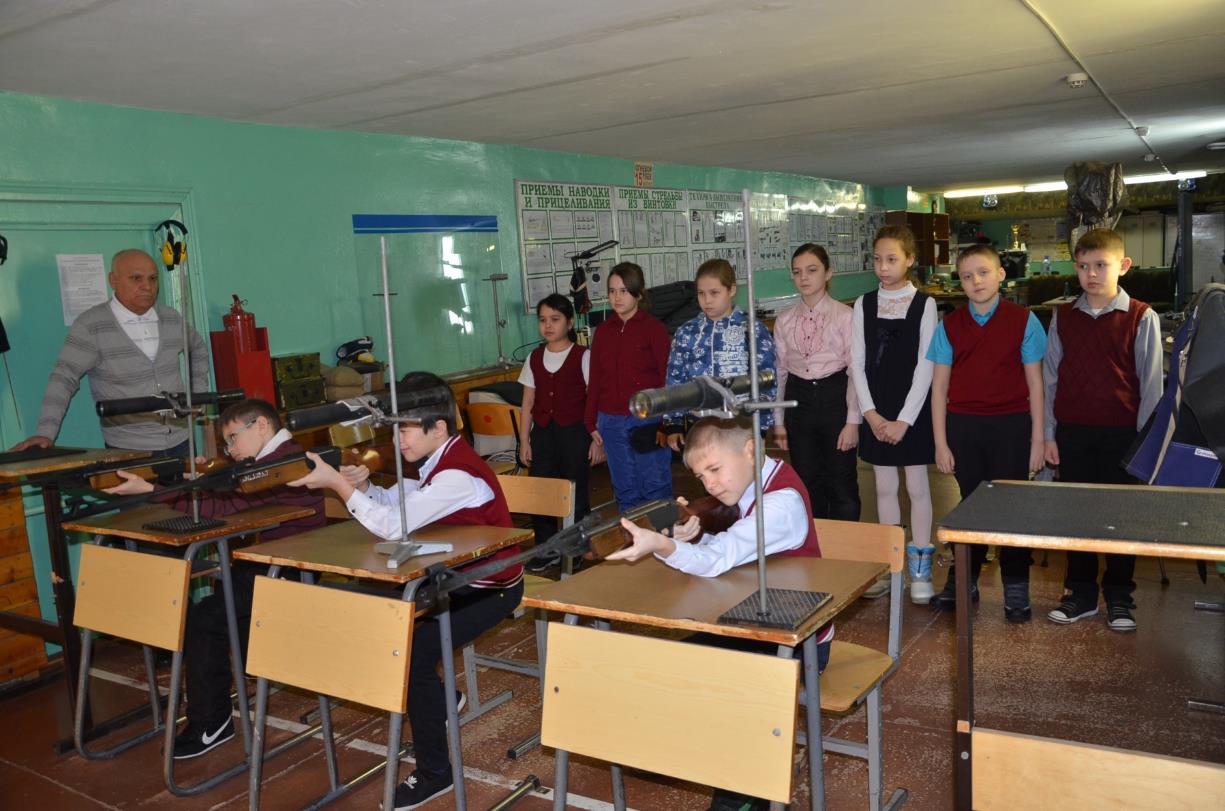 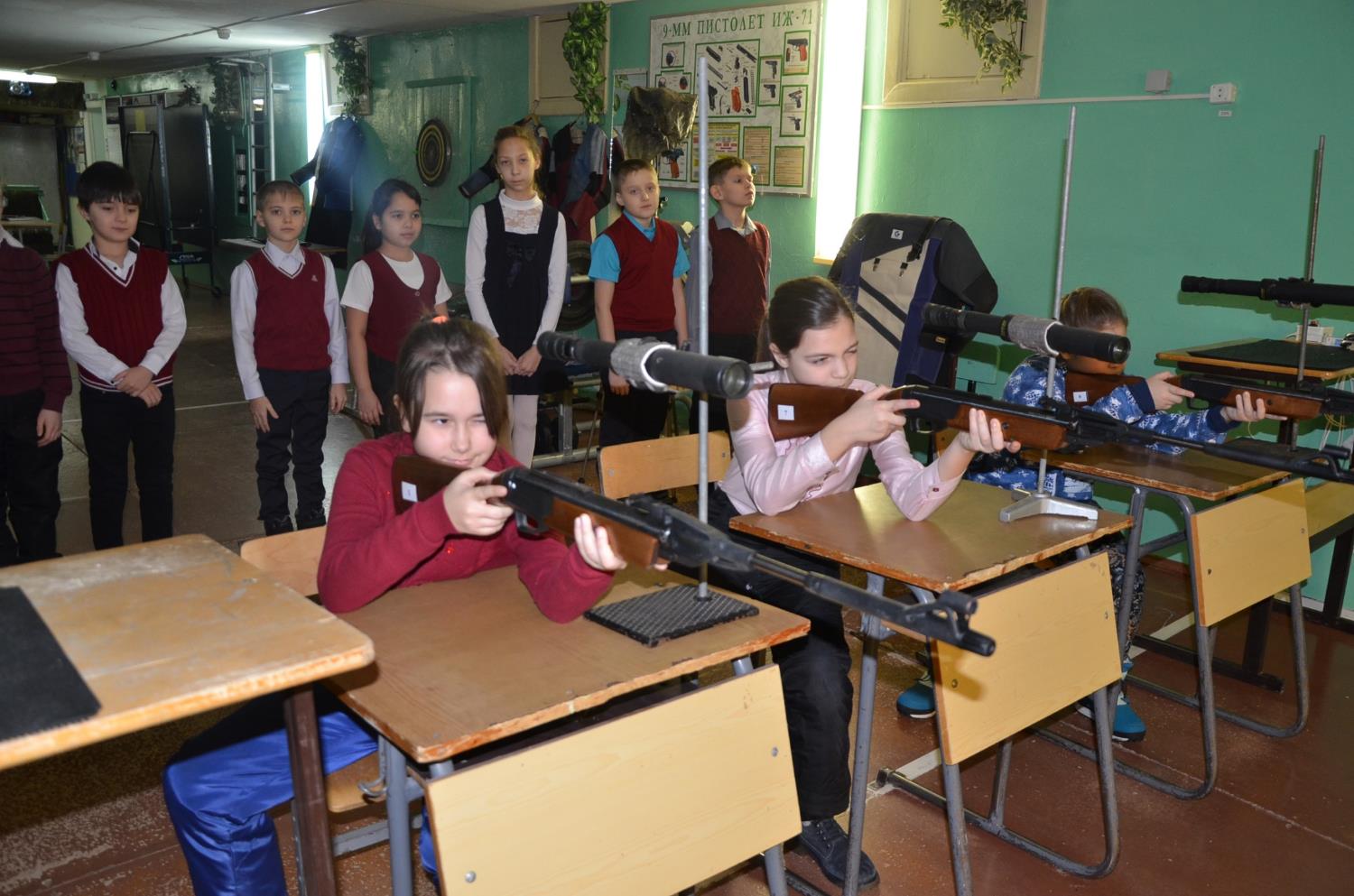 Стрельба из пневматического пистолета
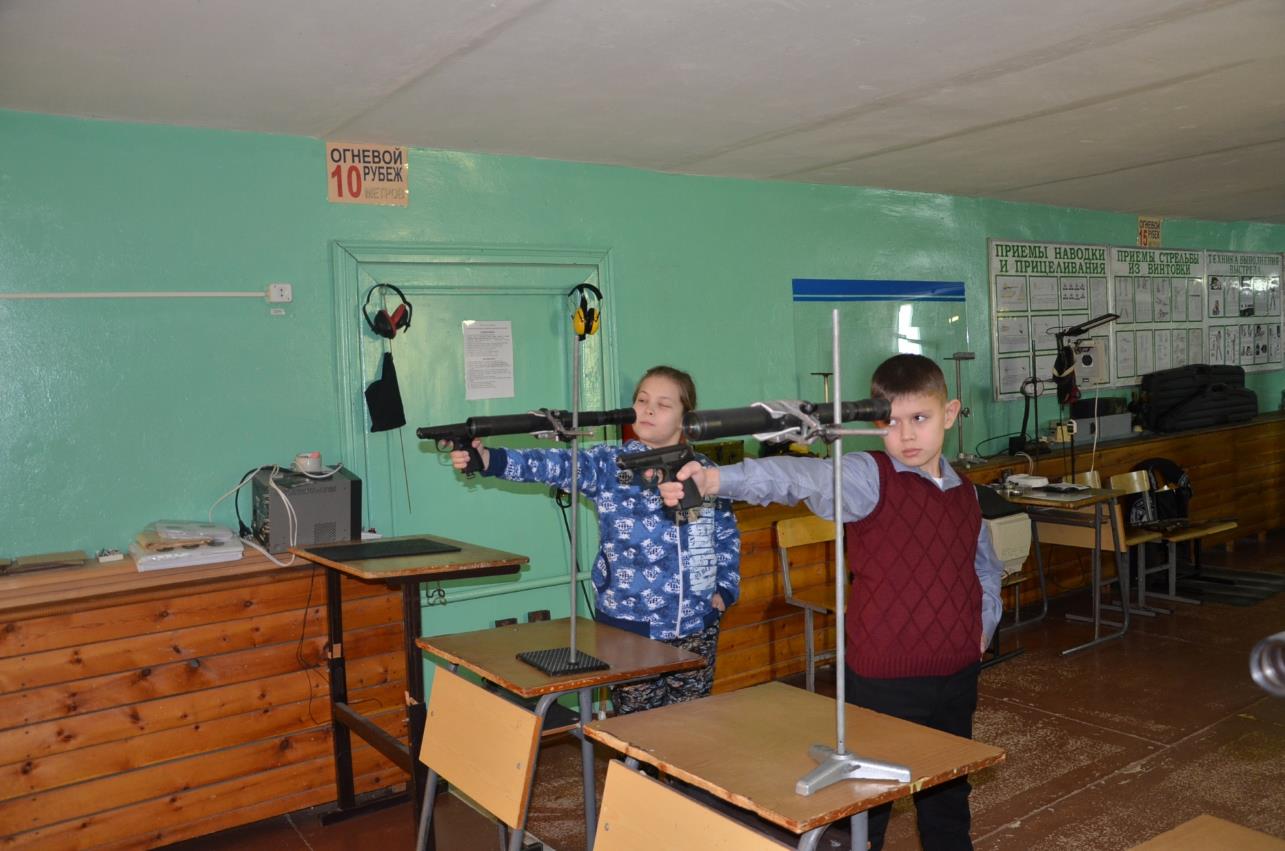 Тренировка
по лыжной подготовке
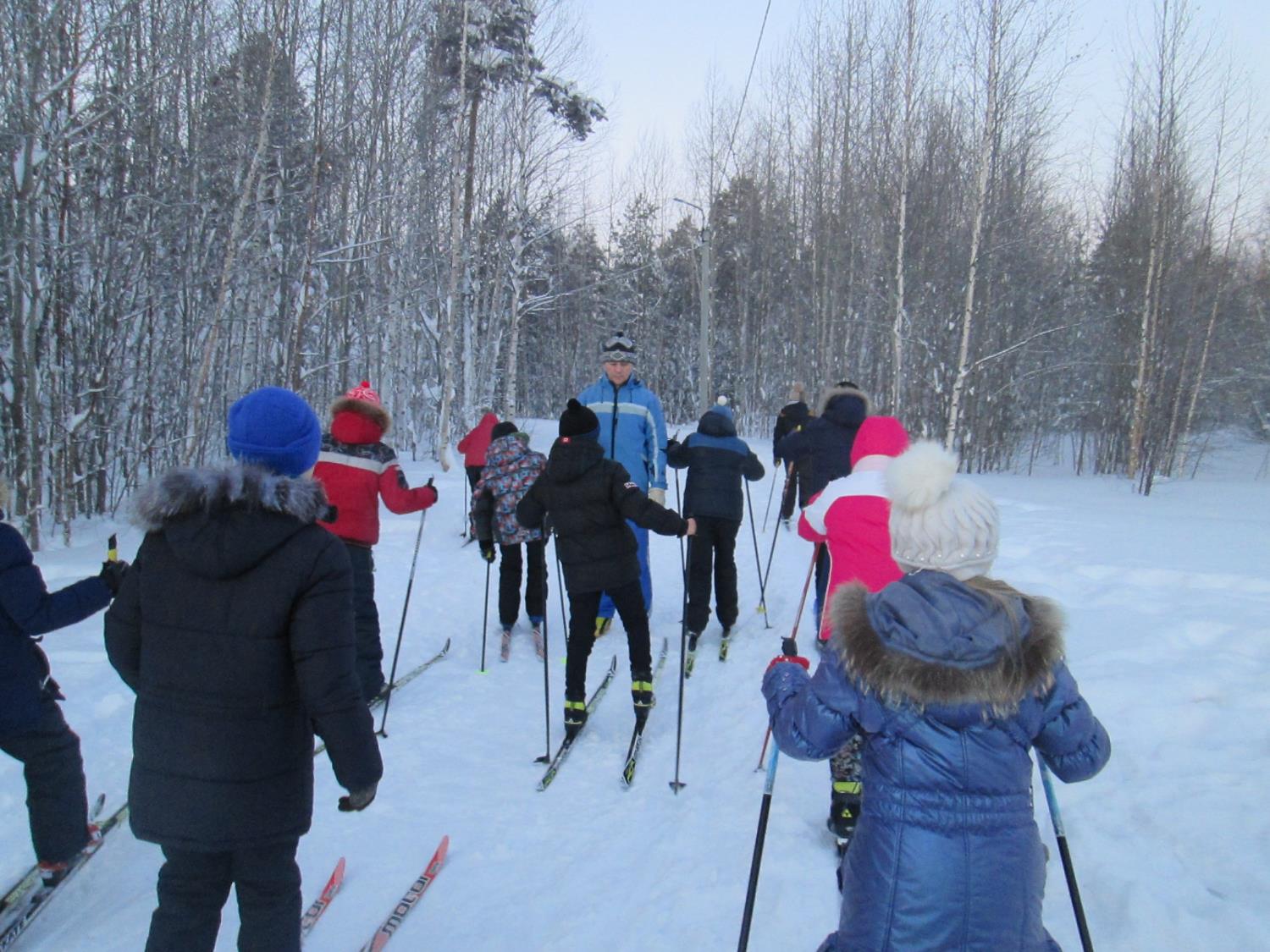 Как правильно готовить лыжи
Плавание
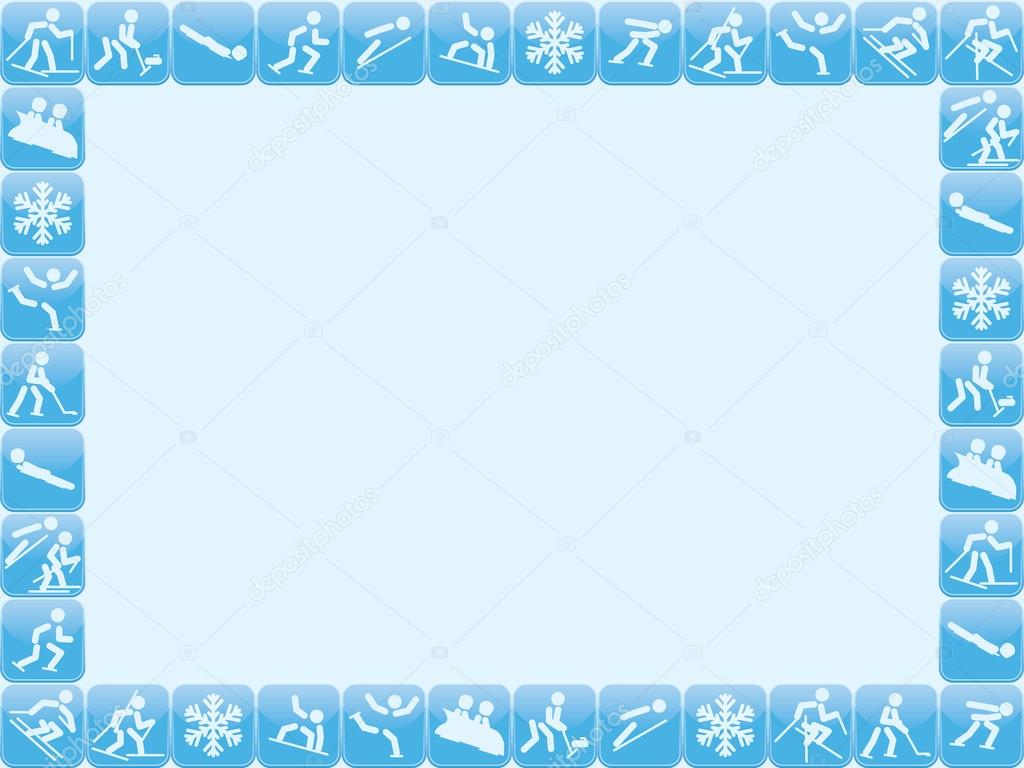 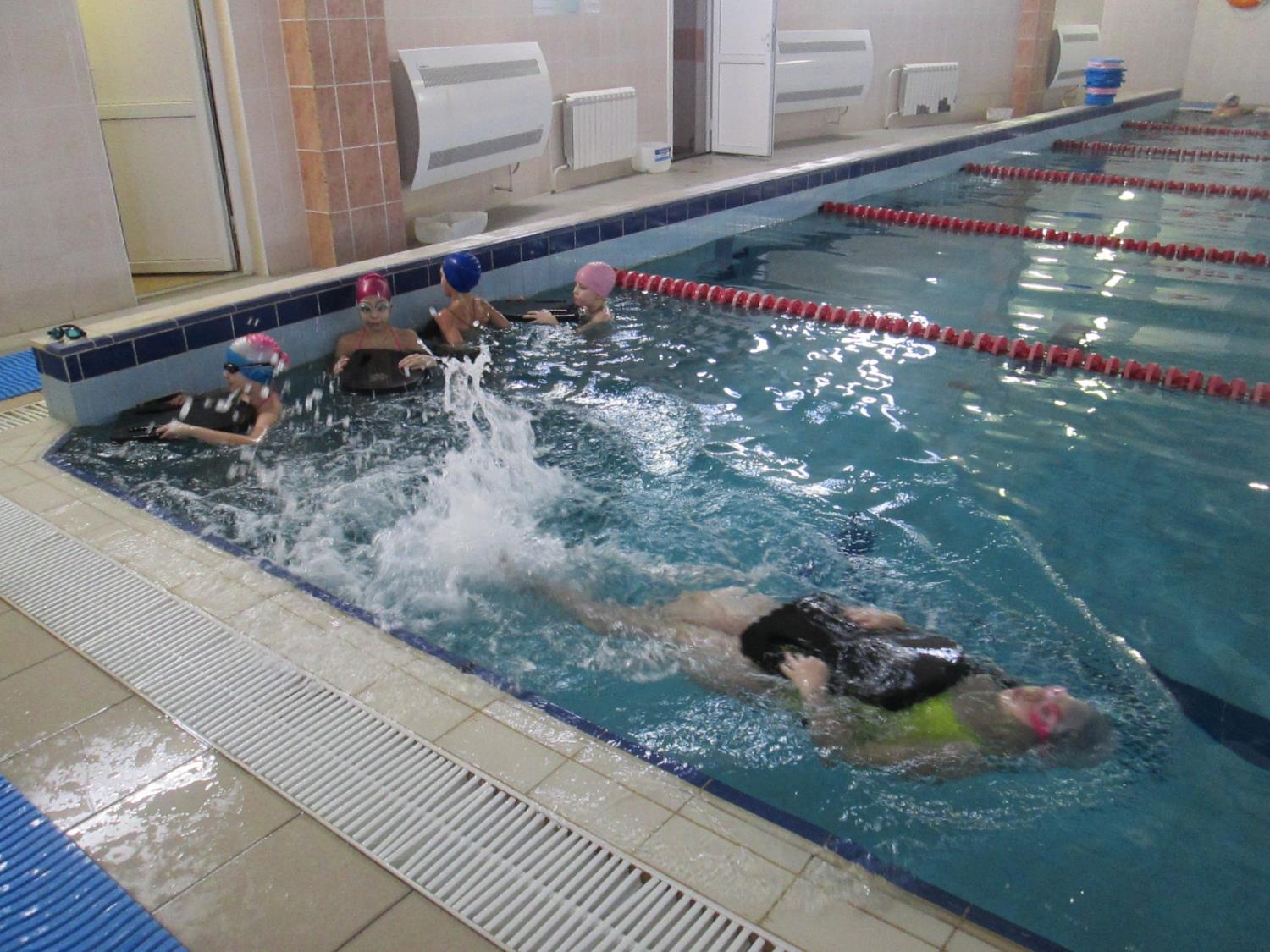 Урок физической культуры (разминка)
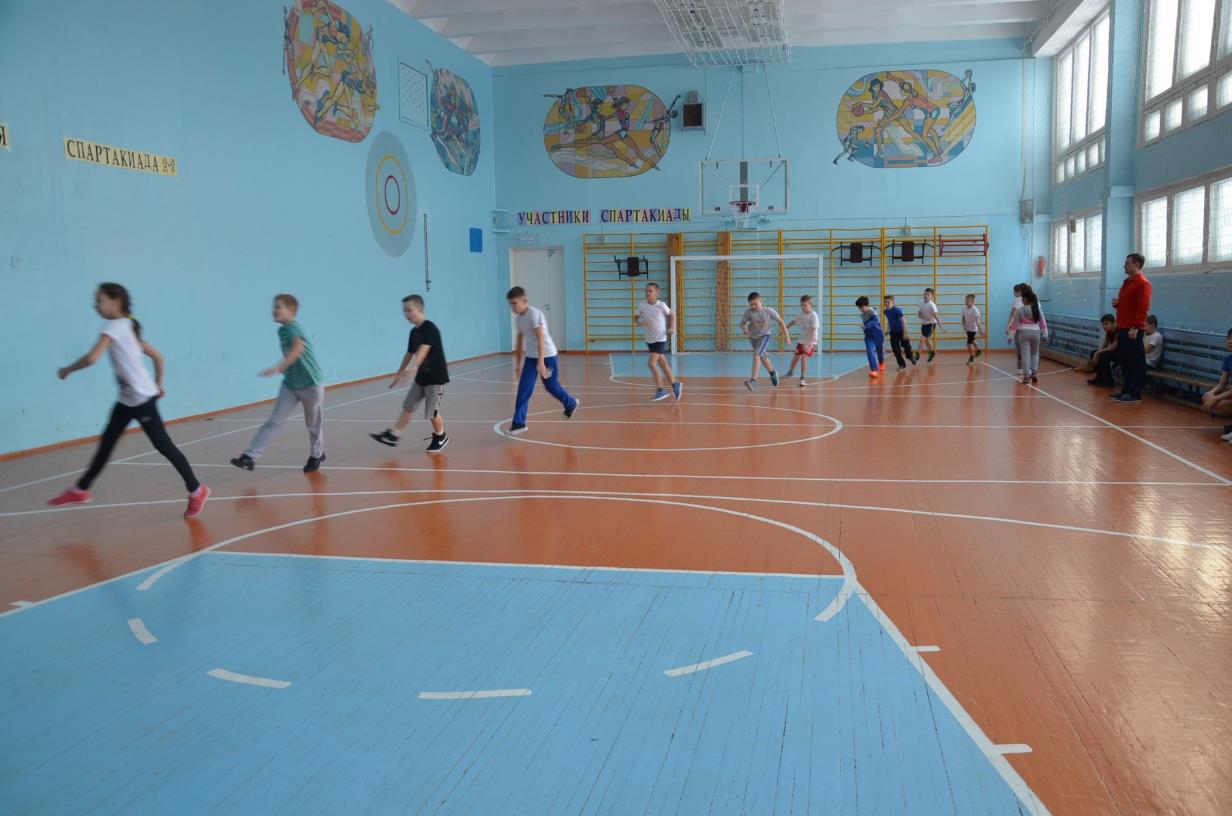 Игра в Пионербол (Физкультура)
Подготовка к сдаче норм ГТО(прыжок в длину с места)
Сгибание и разгибание рук в упоре лежа на полу
Подтягивание на перекладине
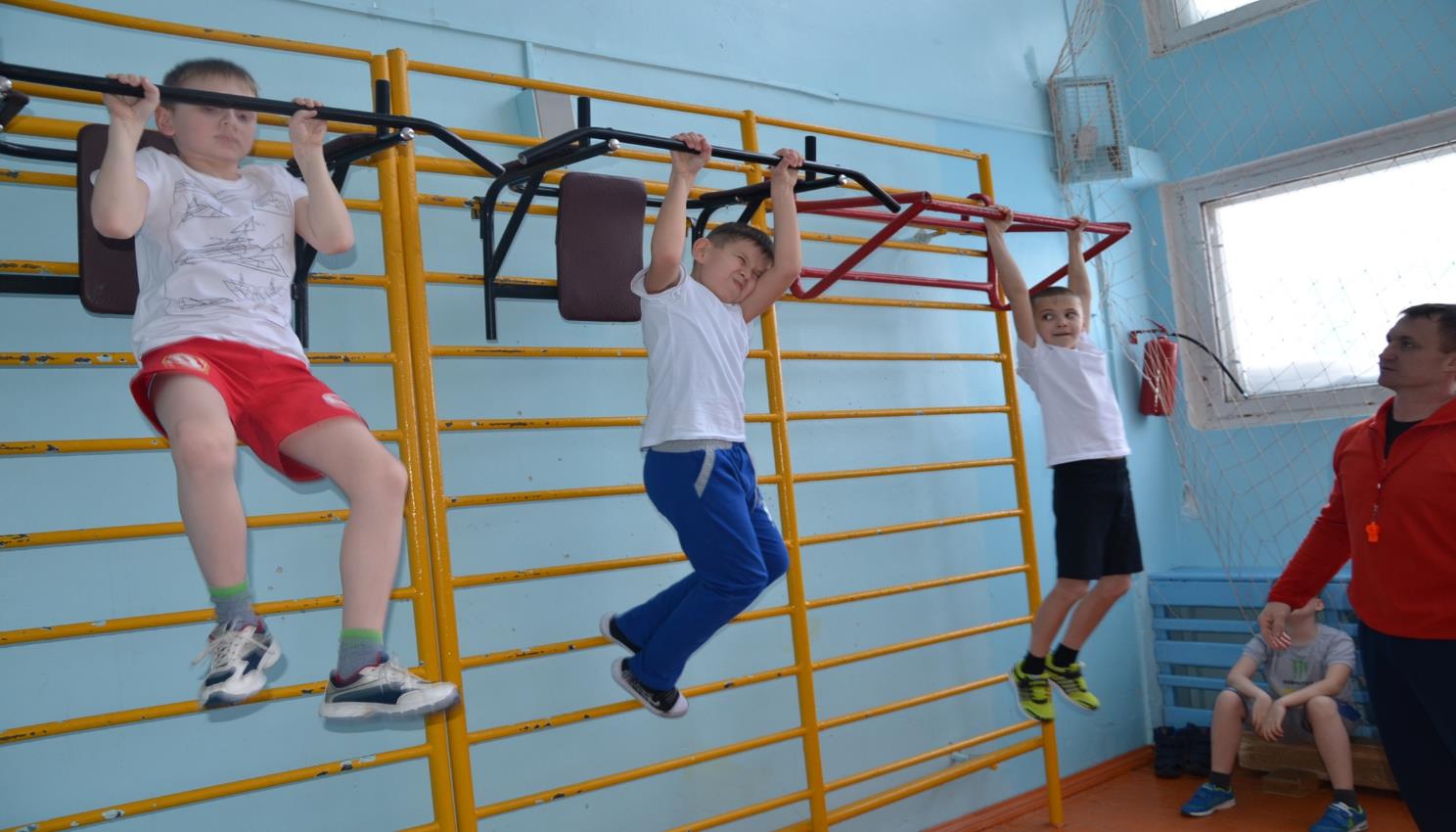 Подтягивание из виса лежа на низкой перекладине
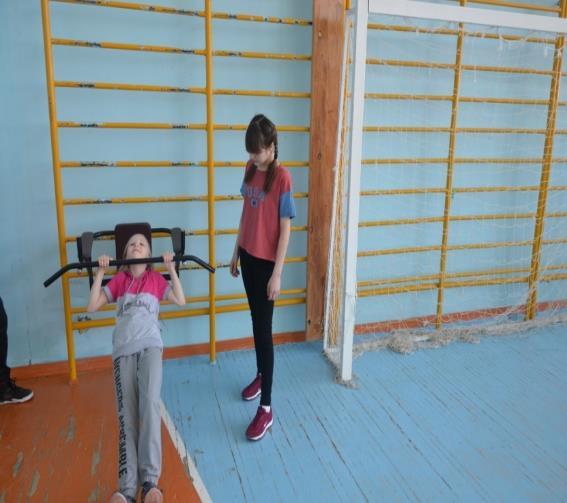 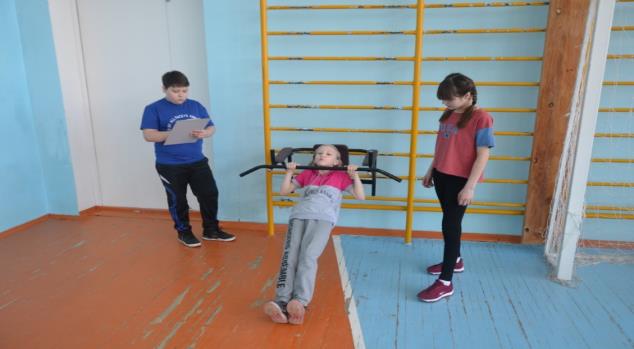 Поднимание туловища из положения лежа на спине
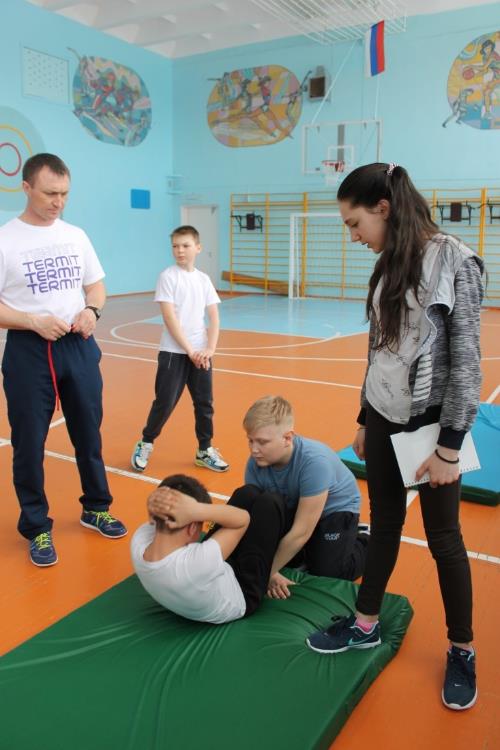 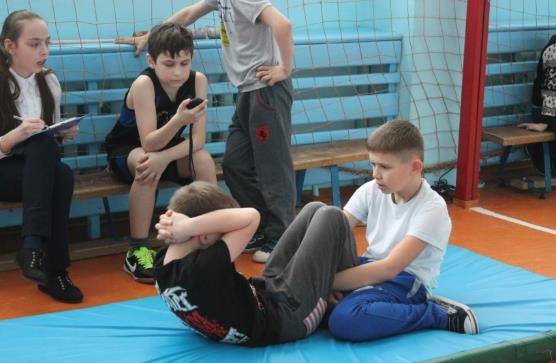